Arquitectura de la Nueva Generación
Análisis formales
Para tercer parcial
Philip Johnson. The Glass House. Connecticut, E.U. 1949
Kevin. Roche. Edificio Knights of Columbus en New Haven, Connecticut.
1965-1969
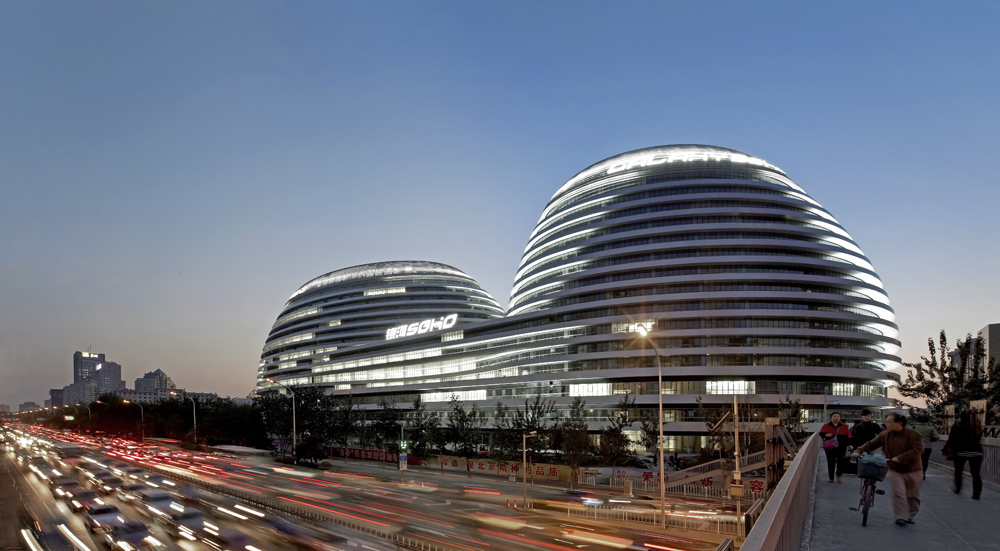 Zaha Hadid. Galaxy Soho. Centro comercial y de oficinas. 2012
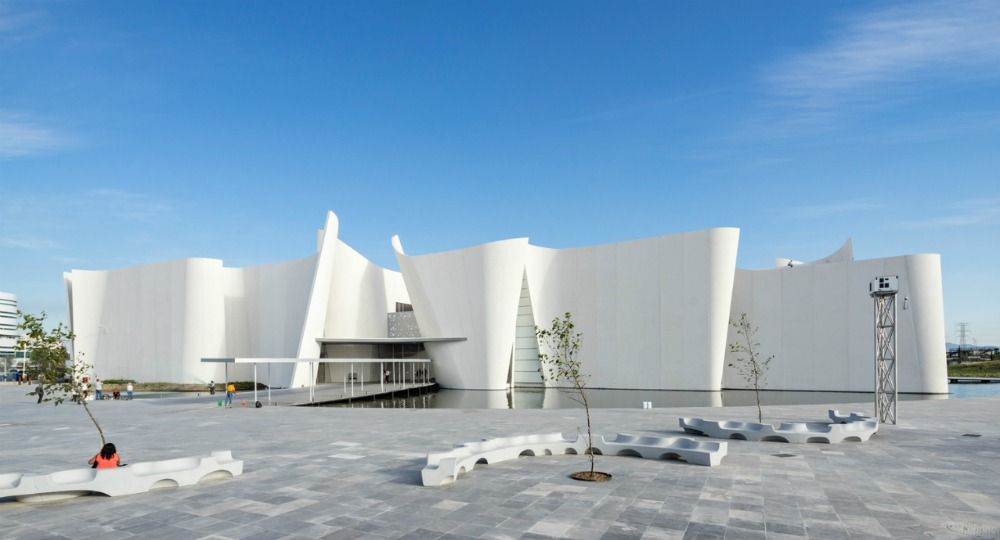 Toyo Ito. Museo Internacional del Barroco. México. 2016
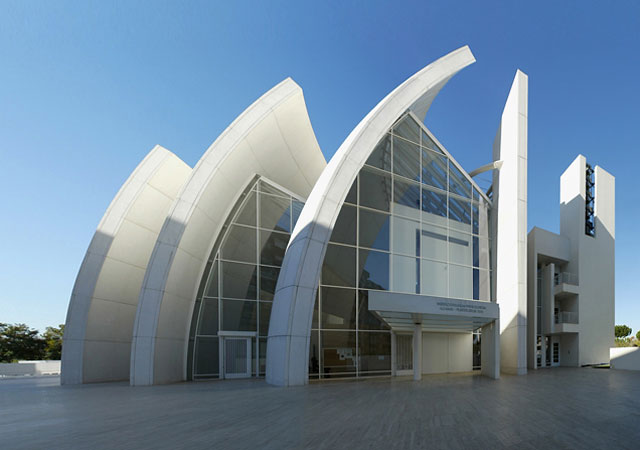 Richard Meier. Iglesia del Jubileo. Roma, Italia. 2003.
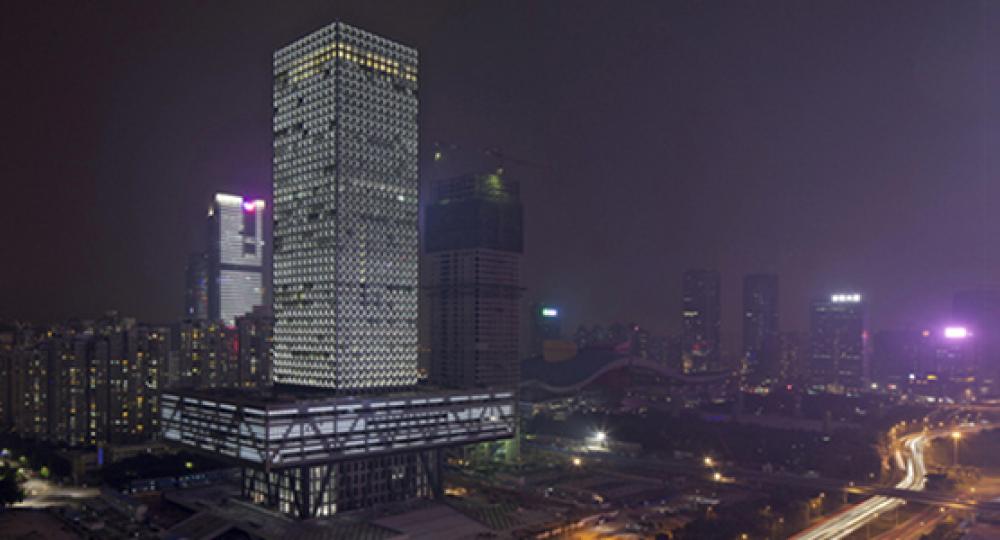 Rem Koolhaas. Edificio de la Bolsa de Shenzhen. China. 2013.
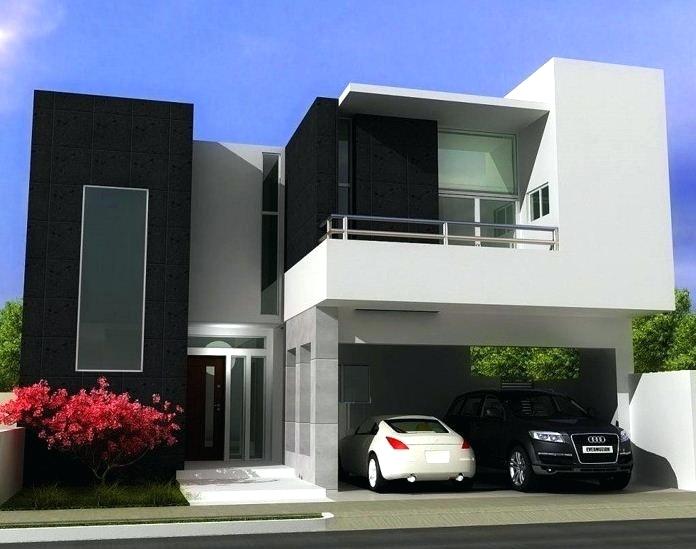 Despacho Sigma Arquitectura.
Residencia en Guadalajara, Jalisco.